WELLCOME
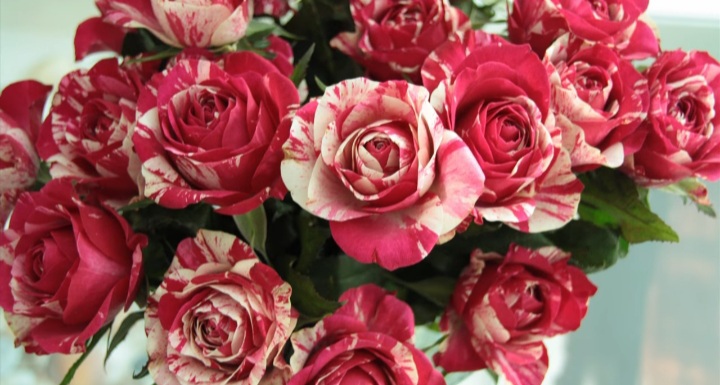 শিক্ষক পরিচিতি
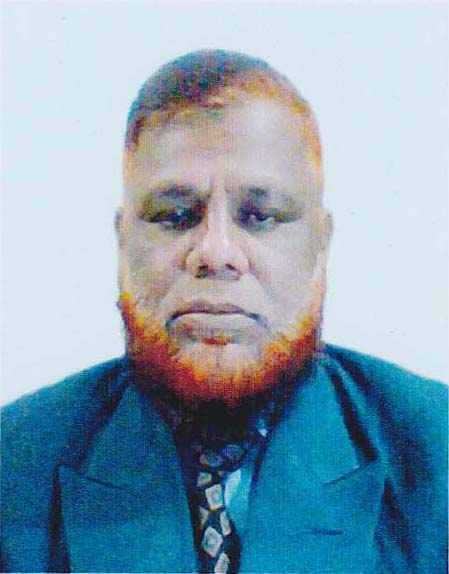 মোঃ শাখাওয়াত হোসেন
            প্রভাষক (সমাজবিজ্ঞান)
            খোশবাস উচ্চ বিদ্যালয় ও কলেজ
            খোশবাস ,বরুড়া,কুমিল্লা।
বিষয় পরিচিতি
সমাজবিজ্ঞান  ১ম পত্র
    অধ্যায় -৩য়
নিচের    ছবিগুলো   লক্ষ্য কর
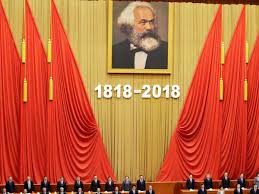 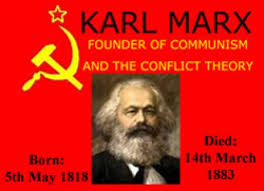 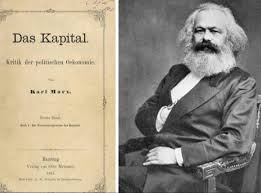 আজকের পাঠ
বহুমুখী প্রতিভার অধিকারী              কার্ল মার্ক্স
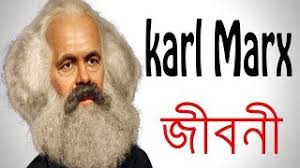 এই পাঠ শেষে শিক্ষার্থীরা ------------
কার্ল মার্কস কে তা বলতে পারবে। 
                  কার্ল মার্কসের অবদান ব্যাখ্যা করতে পারবে 
                  কার্ল মার্কসের মতামত সম্পর্কিত প্রাসঙ্গিক  বিষয়ে ব্যাখ্যা করতে পারবে ।
কার্ল মার্ক্স
জন্ম-১৮১৮ খ্রিঃ ৫মে।
    ইহলোক ত্যাগ ১৮৮৩ খ্রিঃ ১৪ মার্চ।
সমাজবিজ্ঞান বিকাশে কার্ল মার্কসের মতবাদ ও অবদানসমূহ
দ্বান্দ্বিক বস্তুবাদ–মার্কস তাঁর দ্বন্দ্ববাদের প্রেরণা  মূলত হেগেলের দ্বন্দ্ববাদ থেকে গ্রহণ করে ।তাঁর মতে,      বস্তুজগৎই হচ্ছে একমাত্র জগৎ বা আদর্শ ।মানুষ 
     তার বস্তুজগৎকে চিন্তার মাধ্যমে জানতে চেষ্টা করে।
    মার্কসের দ্বন্দ্বমূলক বস্তুবাদের মূল কথা হলো –বস্তুই 
    একমাত্র সত্তা এবং গতি হলো তার স্বাভাবিক ধর্ম ।বস্তুর
    অস্তিস্ত্ব মনের উপর নির্ভরশীল নয় বরং মনের অস্তিত্বই বস্তর উপর নির্ভরশীল । মার্কস মনে তাঁর
    দ্বান্দ্বিক বস্তুবাদ ধারণা ব্যাখ্যা করতে গিয়ে Thesis ,Anti-
    Thesis ,এবং Synthesis এ তিনটি নতুন ধারণার অবতারণা করেন ।
Society
Thesis                          Conflict                         Anti-thesis


                                    Synthesis
Thesis                            Conflict                       Anti-thesis 
                                       
                                      Synthesis
ঐতিহাসিক বস্তুবাদHistorical Materialism
ঐতিহাসিক বস্তুবাদ হলো দ্বান্দ্বিক বস্তুবাদেরই অংশ ।
  মানব সমাজ ও তার ইতিহাসের আলোচনার ক্ষেত্রে 
   দ্বান্দ্বিক বস্তুবাদের মূলসূত্রগুলোর প্রয়োগকেই 
  ঐতিহাসিক বস্তুবাদ বলে ।ঐতিহাসিক বস্তুবাদের ভিত্তি হলো সমগ্র মানব সমাজ ও মানব সমাজের ক্রমবিবর্তনের ধারা ঐতিহাসিক বস্তুবাদের মৌলনীতি
  গুলো হলো – ১) সমাজ মানুষের তৈরি অতিপ্রাকৃত
  ঘটনার দ্বারা সৃষ্ট ;
২)শ্রম ,উৎপাদন ও সচেনতাই সমাজ গঠনের ভিত্তি ।
৩) সামাজিক সচেনতার ও সামাজিক অস্তিত্ব সামাজিক সুসম্পর্কের কাঠামো তৈরি করে।
৪) মানুষের শ্রম সৃজনশীল ।
  শ্রেণিতত্ত্বঃ- একমাত্র আদিম সাম্যবাদী সমাজ ছাড়া সমাজ বিকাশের বিভিন্ন স্তরে সমাজ মোটামুটি দুটি 
   পরস্পর অবস্থায় উপনীত হয়েছে। Karl Marx অসংখ্য
   জায়গায় শ্রেণি শব্দটি ব্যবহার করেছেন কিন্তু সুস্পষ্ট 
   সংজ্ঞায়ন করেনি ।মার্কসের মতে ,শ্রেণি বিভক্ত সমাজে মৌল শ্রেণি (Basic class ) এবং গৌণ শ্রেণি রয়েছে। 
    মৌল শ্রেণি উৎপাদন ব্যবস্থার সাথে সরাসরি জড়িত।
    একদিকে তারা উৎপাদনের মাধ্যমে অধিকারী
    হয় অন্যদিকে তারা উৎপাদনের মাধ্যমে মালিকানা 
    বহির্ভূত থাকে ।
শ্রেণিতত্ত্বের ব্যাখ্যা দিতে মার্কস বলেন “Class in itself” এবং “Class for itself”
প্রথমটি বুঝাতে মার্কস ব্যাখ্যা করেছেন এমন একটা শ্রেণি যা কেবলমাত্র উৎপাদন সম্পর্কের কারণেই একটি শ্রেণি অর্থাৎ যেহেতু একটি জনগোষ্ঠী শ্রমের 
    মজুরি দিয়ে জীবিকা নির্বাহ করে তাই তারা শ্রমিক শ্রেণি । অর্থাৎ কাঠামোগতভাবে এরা শ্রমিক শ্রেণি।
   এরা হচ্ছে উৎপাদনের উপায়ের সাথে একই সম্পর্কে
   জড়িত মানবগোষ্ঠী।অথাৎ এরা অভিন্ন উদ্বৃত্তের শোষণের প্রক্রিয়ায় আবদ্ধ অথবা যদি তারা মালিক 
    শ্রেণি হয় তবে অভিন্ন উদ্বৃত্তের উপর কর্তৃত্বস্থাপনকারি।
মার্কসের মতে ,শিল্পবিপ্লবের পর আধুনিকসমাজ দুটি শ্রেণিতে বিভক্ত হয়ে পড়েছে ।
বুর্জোয়া বা পুজিপতি শ্রেণি  (Bourgeoisie)
প্রলেতারিয়েত বা শ্রমজীবি  ( Proletariat)
      শিল্প বিপ্লবের পূর্বেকার সমাজের শ্রেণিবিন্যাস এখনকার মতো এত সহজ ও সুস্পষ্ট ছিলনা । মার্কসের শ্রেণিসংগ্রাম  তত্ত্বের প্রধান বৈশিষ্ট্য হচ্ছে,
     প্রতিটি শ্রেণির সদস্য হিসেবে চিন্তা করবে । এই সংগ্রামে পুঁজিপতিদের সংখ্যা ক্রমশ হ্রাস পাবে এবং প্রলিতারিয়েত সংখ্যা বৃদ্ধি পাবে ।
Marks তার বিখ্যাত গ্রন্থ Communist Manufesto ,তে বলেছেন “The history of all
Hitherto existing society is the history of class struggle
অর্থাৎ এ যাবৎকালে যত সমাজ দেখা গেছে তার সবই 
শ্রেণিসংগ্রামের ইতিহাস । তিনি শ্রেণি এবং শ্রেণিসংগ্রামকে 
আদিম সমাজ থেকে শুরু করে বর্তমান সমাজেও এর উপস্থিতি 
ব্যাখ্যা করেছেন ।
আদিম সমাজ                পেশা শক্তিশালী শ্রেণি              দুর্বল শ্রেণি
দাস সমাজ                    দাস শ্রেণি                    প্রভু শ্রেণি 
সামন্ত সমাজ                  ভূস্বামী শ্রেণি                    ভৃত্য বা ভূমিহীন        শ্রেণী ।
পুঁজিবাদী সমাজ                  বুর্জোয়া শ্রেণি                  সর্বহারা শ্রেণি
সাম্যবাদী সমাজ              শ্রেণিহীন সমাজ                 ভারসাম্যপূর্ণ
উদ্বৃত্ত মূল্যতত্ত্ব (Theory of Surplus Value)
Marks এর মতে ,শ্রমের ব্যবহারিক মূল্য ও তার বিনিময় 
   মূল্যের মধ্যে পার্থক্য রয়েছে ।শ্রমের ব্যবহারিক মূল্য 
    নির্ধারিত হয় শ্রমের ফলে উৎপাদিত পণ্যের মূল্যের মাধ্যমে । ব্যবহারিক মূল্য নির্ভর করে শ্রমিকদের দেওয়া পারিশ্রমিকের উপর ।শ্রমের বিনিময় মূল্য 
    অর্থাৎ শ্রমিককে দেওয়া পারিশ্রমিকের চেয়ে শ্রমের 
  ব্যবহারিক মূল্য বেশি থাকে ।ব্যবহারিক মূল্যের এই 
   উদ্বৃত্ত অংশকে মার্কস Surplus Value হিসেবে অভিহিত করেছেন ।
বিচ্ছিন্নতাবোধ (Alienation)
Marks  এর মতে ,বিচ্ছিন্নতা হচ্ছে সামাজি কাঠামোর ফলজাত একটি সমাজতাত্ত্বিক প্রক্রিয়া যেখানে মানুষ বা সমাজ সমষ্টিগত সমাজ গড়ে তোলে  এবং 
    এর মধ্যেই তারা তাদের সত্তাকে হারিয়ে ফেলে। বিচ্ছিন্নতা তীব্র হয় ধনতান্ত্রিক সমাজে । তিনি 
   আধুনিক শিল্পভিত্তিক সমাজে শ্রম বিভক্তির মাঝে দ্বন্দ্ব
   সংঘাত ও মানুষে মানুষে বিচ্ছিন্নতা দেখতে পেয়েছেন 
  এবং এ বিচ্ছিন্নতাবাদ উৎপাদন ব্যবস্থার পরিবর্তন না 
  হওয়া পর্যন্ত অক্ষুণ্ণ থাকবে বলে মত প্রকাশ করেন ।
অর্থনৈতিক নির্ধারণবাদ  Economic Dterminism:- Marks ইতিহাসের যে বস্তুতান্ত্রিক ব্যাখ্যা
প্রধান করেন তা  অর্থনৈতিক নির্ধারণবাদতত্ত্বের সাথে সম্পর্কযুক্ত ।  তিনি বলেন ,ইতিহাসের ঘটনাবলি অর্থনৈতিক উৎপাদনের  দ্বারা নিয়ন্ত্রিত । অর্থাৎ অর্থনৈতিক উৎপাদনের মাধ্যমেগুলো যে শ্রেণির হাতে সংরক্ষিত থাকে তখন সেই শ্রেণিই সামাজিক ও
  রাজনৈতিক জীবনে প্রাধান্য লাভ  করে এবং তদানুযায়ী 
  সামাজিক ও রাজনৈতিক জীবনব্যবস্থার গতি-প্রকৃতি 
  নির্ধারিত হয় ।যেমন –ঊনবিংশ  শতাব্দির প্রথমার্থে সমগ্র ইউরোপে সংঘটিত শিল্প বিপ্লবের কারণে উৎপাদন ব্যবস্থার মালিকানা ও নিয়ন্ত্রণ পুজিপতির 
   হাতে চলে যায় এবং এর ফলে পুঁজিবাদী সমাজব্যবস্থা
  প্রবর্তিত হয়। এ ব্যবস্থায় সমাজ পুঁজিপতি ওপলিতারিয়েত  
   শ্রেণিতে বিভক্ত হয়ে পড়ে ।
বাড়ির কাজ-সমাজবিজ্ঞান বিকাশে মার্ক্সের অবদানসমূহ ব্যাখ্যা কর ।
ধন্যবাদ
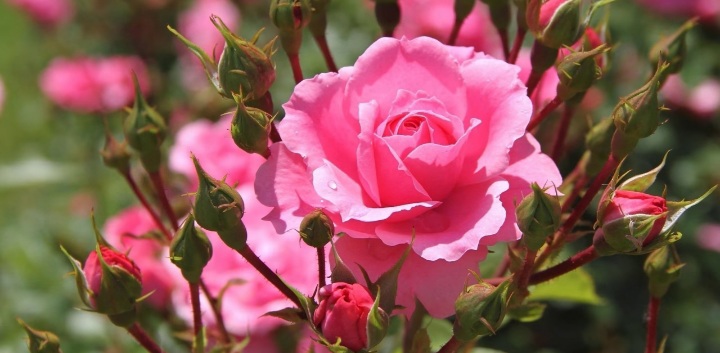